Week 27
Session 1: Long e: 
ee and e_e
[Speaker Notes: Session 1 Skills
Phonological Awareness: Blend Phonemes, Isolate Phonemes
Phonics: Words with -eed, -eek, -eel, -een
High-Frequency Words: do, into, very, who]
Today’s Focus
Long e: ee and e_e
1
Listen Up!
Blend Phonemes
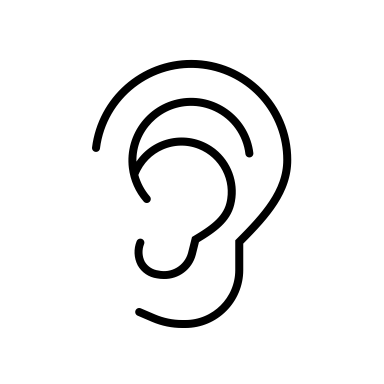 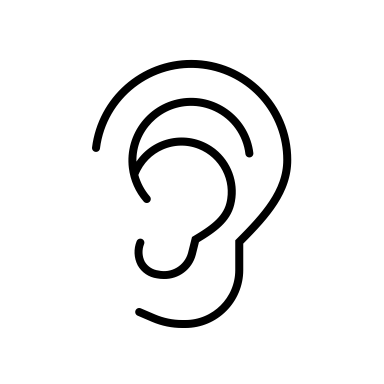 1: Phonological Awareness
[Speaker Notes: BLEND SOUNDS ROUTINE

MODEL: Blend the sounds in seed.
Listen to the Sounds: I am going to blend sounds together to say a word. Listen as I say the sounds: /s/ /ē/ /d/.
Blend the Sounds Together: Now I will blend those sounds together: /sēēēd/. Say the word with me: seed.

APPLY: Have children blend the sounds in week.
Listen to the Sounds: Your turn! Listen as I say the sounds in a word: /w/ /ē/ /k/.
Blend the Sounds Together: Now you blend the sounds together to say the word. (/wēēēk/) What is the word? (week)

Now use the routine and have children blend the sounds to say the words below. Correct all errors.
/hw/ /ē/ /l/, wheel
/l/ /ӗ/ /d/, led
/s/ /ē/ /k/, seek
/r/ /ē/ /d/, reed
/j/ /ō/ /k/, joke
/t/ /ē/ /n/, teen]
Listen Up!
Isolate Phonemes
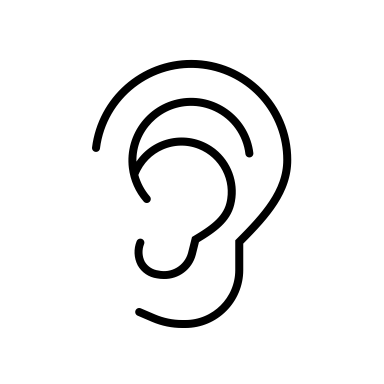 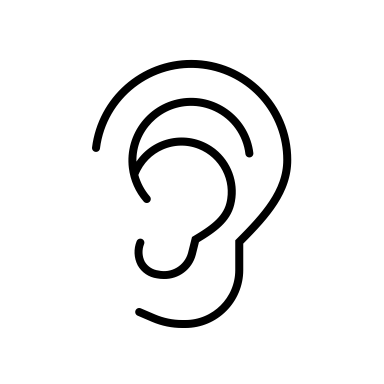 1: Phonological Awareness
[Speaker Notes: ISOLATE SOUNDS ROUTINE

MODEL: Isolate the first sound in the word feed.
Listen for the Sound: I am going to listen for the first sound in the word feed.
Say the Sound: Now I will say the first sound I hear in feed: /f/. The first sound in feed is /f/. 

Repeat the steps to isolate the middle sound in the word feed: /ē/.

APPLY: Have children isolate the middle sound in the word peek.
Listen for the Sound: Your turn! What is the middle sound in the word peek?
Say the Sound: Now you say the middle sound you hear. (/ē/) Again. (/ē/)

Now use the routine and have children isolate the first and middle sounds in each word below. Correct all errors.
heel: /h/, /ē/
bed: /b/, /ӗ/
safe: /s/, /ā/
need: /n/, /ē/
seen: /s/, /ē/
feel: /f/, /ē/

Say the words above and challenge children to shout out the words that do not contain /ē/.]
Build Words!
1: Phonics
[Speaker Notes: Words with -eed, -eek, -eel, -een

TEACH: Use the SS&A Cards to introduce long e spelled ee. Say the image name and sound and have children repeat after you. Explain that ee is one way to spell /ē/. Say, The letters ee together let us know that the vowel sound is the long e sound, or that the letter e says its name: /ē/. We will blend letters and sounds in words with ee and long e.

Consider playing the articulation video accessible through Teacher Toolbox.]
Build Words!
teen
1: Phonics
[Speaker Notes: BLEND WORDS ROUTINE

MODEL: Write and display the word teen.
Say the Sounds: I am going to say each sound in the word teen: the letter t stands for /t/, the letters ee stand for /ē/, and n stands for /n/.
Blend the Sounds Together: Now listen as I blend these sounds together: /tēēēnnn/. Say the word with me: teen.]
Build Words!
week
1: Phonics
[Speaker Notes: BLEND WORDS ROUTINE

APPLY: Write and display the word week.
Say the Sounds: Your turn! Say week. (week) Say each sound in the word. (/w/ /ē/ /k/)
Blend the Sounds Together: Now blend the sounds together. (/wwwēēēk/, week)]
Build Words!
heel
1: Phonics
[Speaker Notes: BLEND WORDS ROUTINE

Use the routine and have children blend sounds to say the words below.
heel
weed
peel
need
seen
peek]
Build Words!
weed
1: Phonics
[Speaker Notes: BLEND WORDS ROUTINE

Use the routine and have children blend sounds to say the words below.
heel
weed
peel
need
seen
peek]
Build Words!
peel
1: Phonics
[Speaker Notes: BLEND WORDS ROUTINE

Use the routine and have children blend sounds to say the words below.
heel
weed
peel
need
seen
peek]
Build Words!
need
1: Phonics
[Speaker Notes: BLEND WORDS ROUTINE

Use the routine and have children blend sounds to say the words below.
heel
weed
peel
need
seen
peek]
Build Words!
seen
1: Phonics
[Speaker Notes: BLEND WORDS ROUTINE

Use the routine and have children blend sounds to say the words below.
heel
weed
peel
need
seen
peek]
Build Words!
peek
1: Phonics
[Speaker Notes: BLEND WORDS ROUTINE

Use the routine and have children blend sounds to say the words below.
heel
weed
peel
need
seen
peek]
Build Words!
Super Words
1: High-Frequency Words
[Speaker Notes: TEACH: Introduce this week’s high-frequency words do, into, very, and who.

SUPER WORDS ROUTINE
See and Say the Word: Display the Super Word Card. Read the word and have children repeat it. Read the context sentences on the back of the card.

Do you like this game?
How do you play it?
Do your work before we play.

Spell the Word: Have children say the letters in the word. Review known sound-spellings and have children say them with you. Point out that the letters in Super Words may not always follow the rules. Pronounce any unfamiliar parts of the word and have children repeat after you. 

Write the Word: Have children write the word on a piece of paper and check their spelling.]
Build Words!
Super Words
1: High-Frequency Words
[Speaker Notes: TEACH: Introduce this week’s high-frequency words do, into, very, and who.

SUPER WORDS ROUTINE
See and Say the Word: Display the Super Word Card. Read the word and have children repeat it. Read the context sentences on the back of the card.

Go into the house.
Do not bump into the chair.
Cut the melon into pieces. 

Spell the Word: Have children say the letters in the word. Review known sound-spellings and have children say them with you. Point out that the letters in Super Words may not always follow the rules. Pronounce any unfamiliar parts of the word and have children repeat after you. 

Write the Word: Have children write the word on a piece of paper and check their spelling.]
Build Words!
Super Words
1: High-Frequency Words
[Speaker Notes: TEACH: Introduce this week’s high-frequency words do, into, very, and who.

SUPER WORDS ROUTINE
See and Say the Word: Display the Super Word Card. Read the word and have children repeat it. Read the context sentences on the back of the card.

The sun is very hot.
It is making me very sleepy.
I will be very happy for bedtime. 

Spell the Word: Have children say the letters in the word. Review known sound-spellings and have children say them with you. Point out that the letters in Super Words may not always follow the rules. Pronounce any unfamiliar parts of the word and have children repeat after you. 

Write the Word: Have children write the word on a piece of paper and check their spelling.]
Build Words!
Super Words
1: High-Frequency Words
[Speaker Notes: TEACH: Introduce this week’s high-frequency words do, into, very, and who.

SUPER WORDS ROUTINE
See and Say the Word: Display the Super Word Card. Read the word and have children repeat it. Read the context sentences on the back of the card.

Who likes to play hide-and-seek?
The child who hides best will win.
Who will be the winner?

Spell the Word: Have children say the letters in the word. Review known sound-spellings and have children say them with you. Point out that the letters in Super Words may not always follow the rules. Pronounce any unfamiliar parts of the word and have children repeat after you. 

Write the Word: Have children write the word on a piece of paper and check their spelling.

APPLY: See the practice page for Super Words.]
Build Words!
1: Phonics
[Speaker Notes: Have children complete the practice page for Phonics.]
Build Words!
1: High-Frequency Words
[Speaker Notes: Have children complete the practice page for High-Frequency Words.]
Word-Level Reading
1: Phonics
[Speaker Notes: WORD-LEVEL READING FLUENCY
Guide children to read the words and sentence on Student Workbook p. 210. Remind them that some words will have the sound-spellings they are learning this week; others will have review sound-spellings.]